《你們當效法我》第三課
保羅第一次外出宣教
課程內容：4個方面
研讀保羅行蹤時當注意的點:
保羅第一次宣教行蹤圖 (AD46-48): 課堂作業
耶路撒冷會議 (AD49/50): 律法Vs 福音
一點討論： 律法主義的主要問題
一、研讀保羅行蹤時當注意的點
熟悉各站所發生的重要事蹟
讀保羅幾次的講道－各次背景、中心信息及結果
讀保羅（及其同工）在各種特別境遇中的態度與反應
若有任何書信的寫作－找出寫信的背景、對象、寫信目的及中心信息
二、 第一次宣教旅行 (AD 46-48)
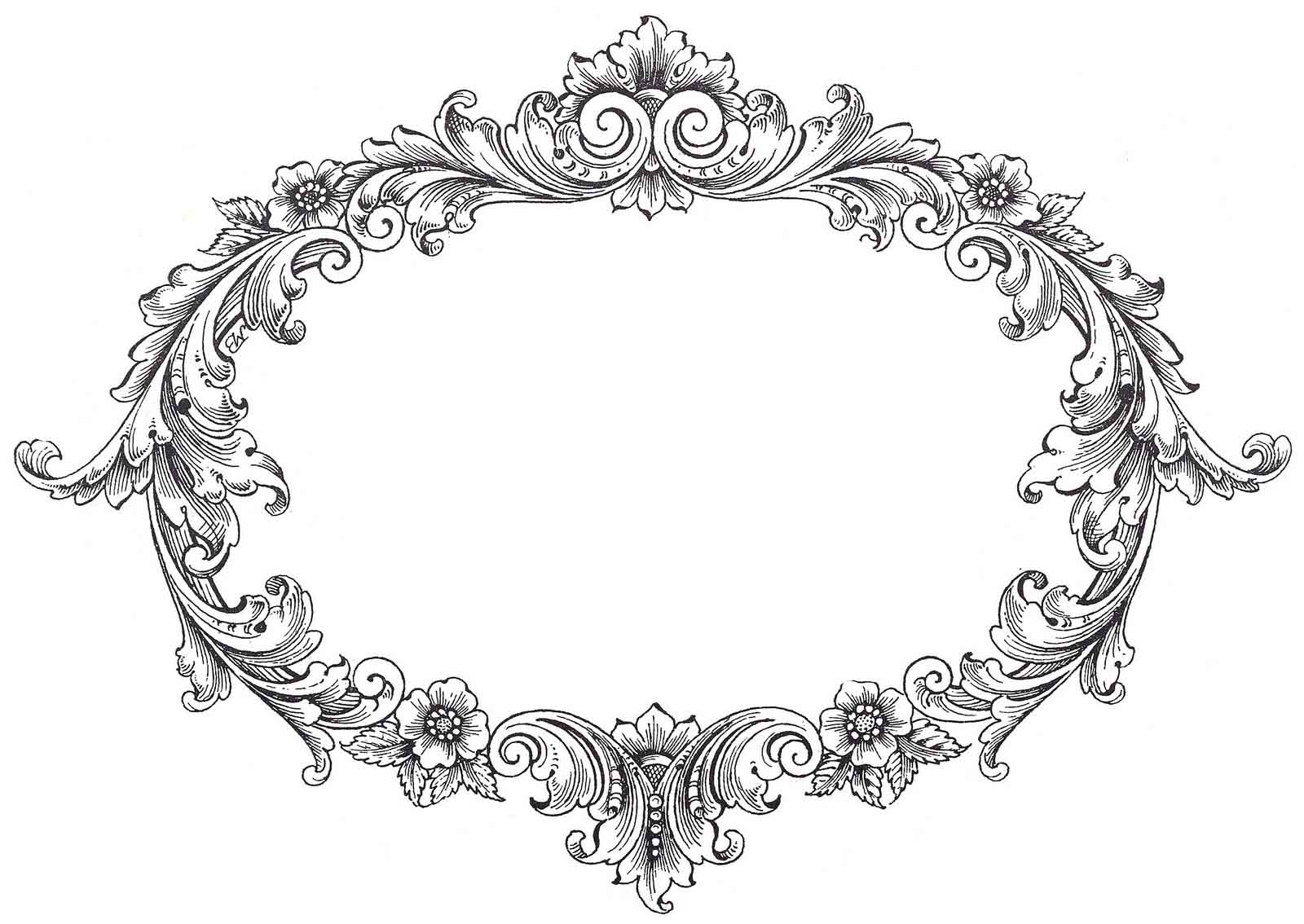 保羅第一次
旅行傳道
(使徒行傳13-14）
在安提阿的教會中，有幾位先知和教師，就是巴拿巴和稱呼尼結的西面、古利奈人路求，與分封之王希律同養的馬念，並掃羅。
他們事奉主、禁食的時候，聖靈說：「要為我分派巴拿巴和掃羅，去做我召他們所做的工。」
於是禁食禱告，按手在他們頭上，就打發他們去了。
他們既被聖靈差遣，就下到西流基，從那裡坐船往居比路去。(徒13:1-4)
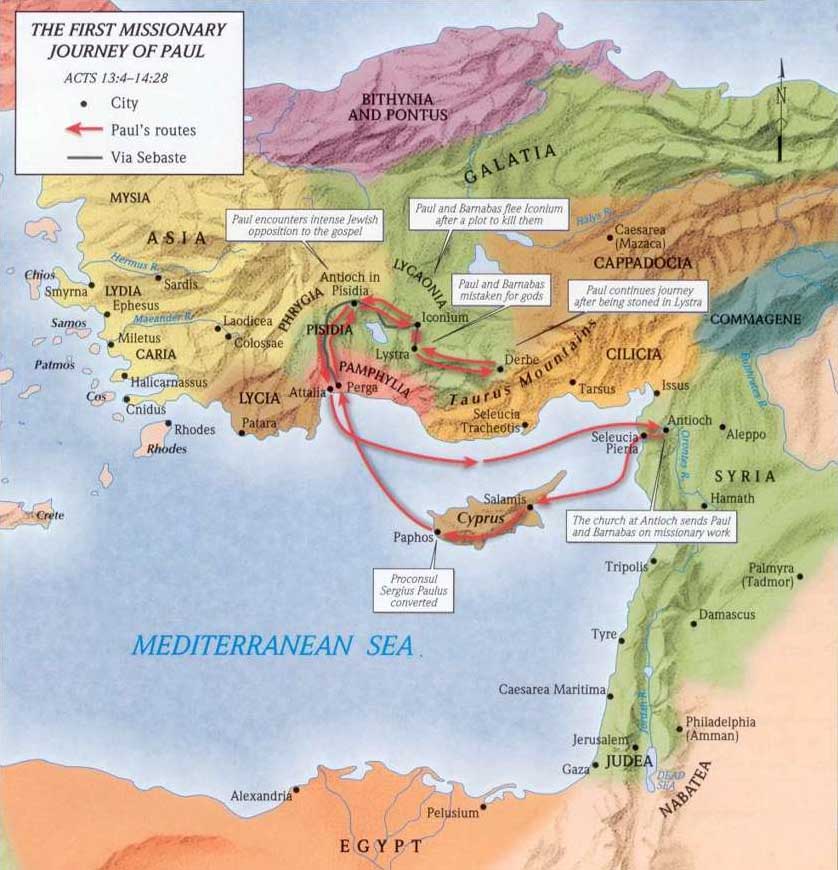 安提阿
西流基
居比路
巴拿巴
的故鄉
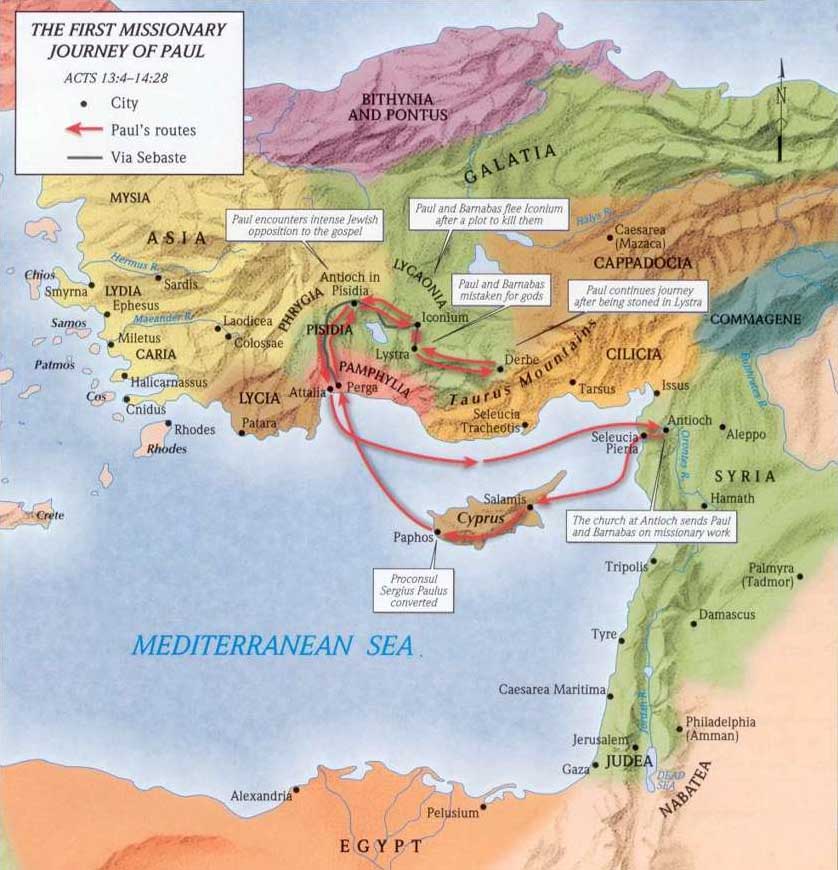 安提阿
西流基
撒拉米
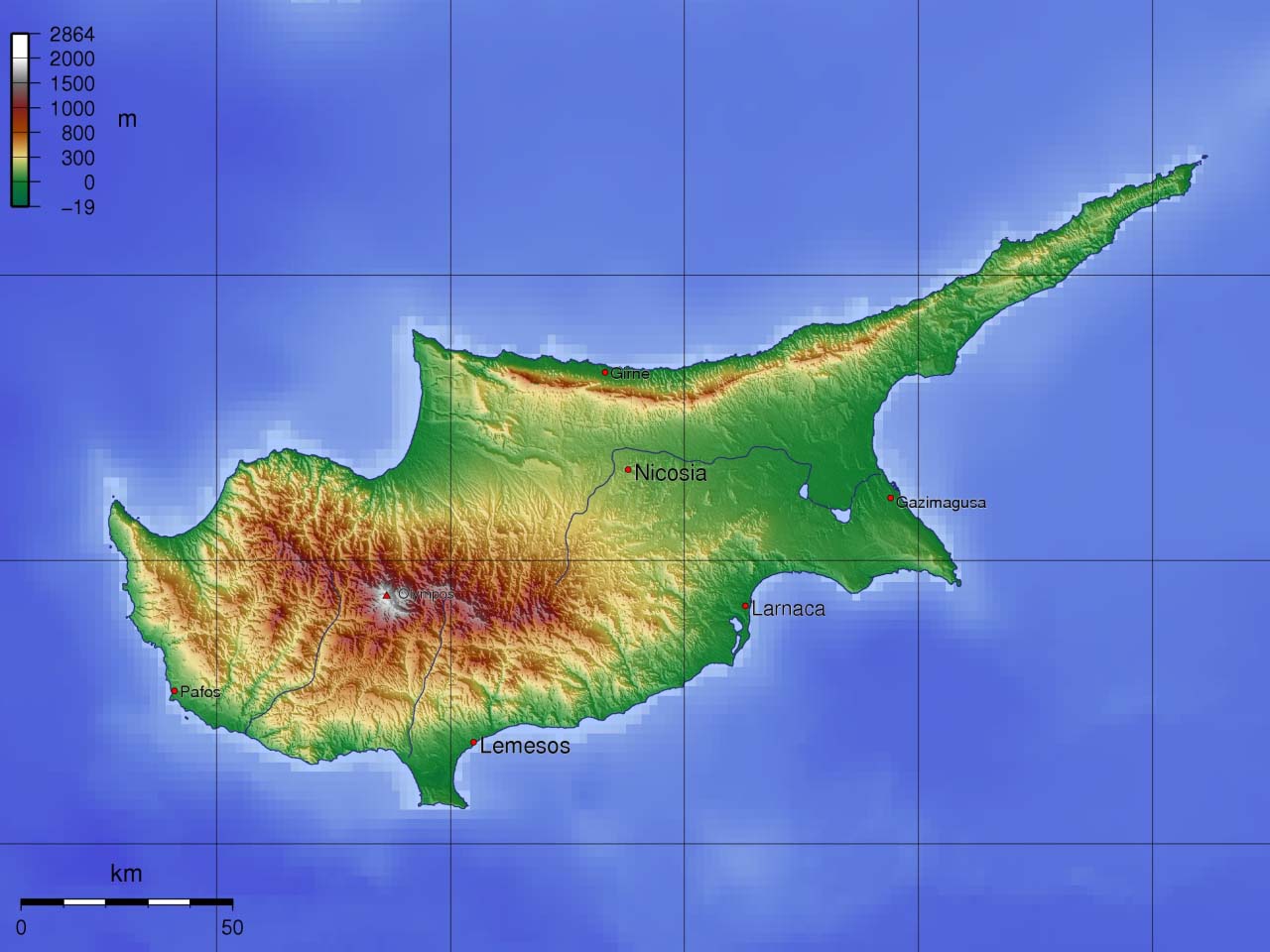 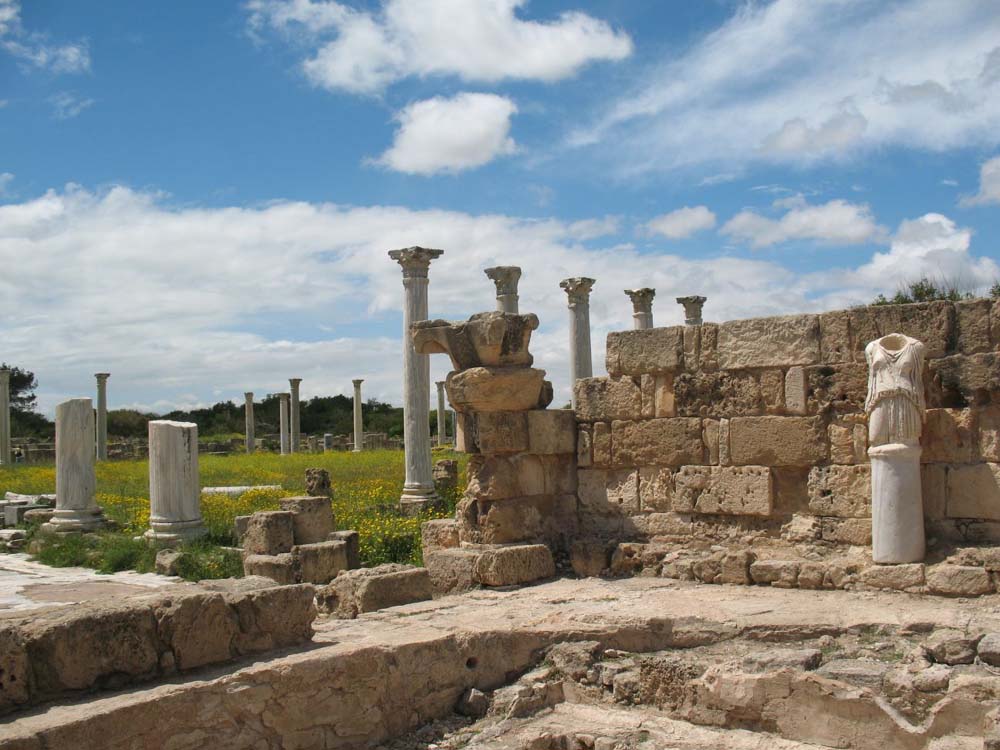 撒拉米
撒拉米
到了撒拉米，就在猶太人各會堂裡傳講神的道，也有約翰作他們的幫手。(徒13:5)
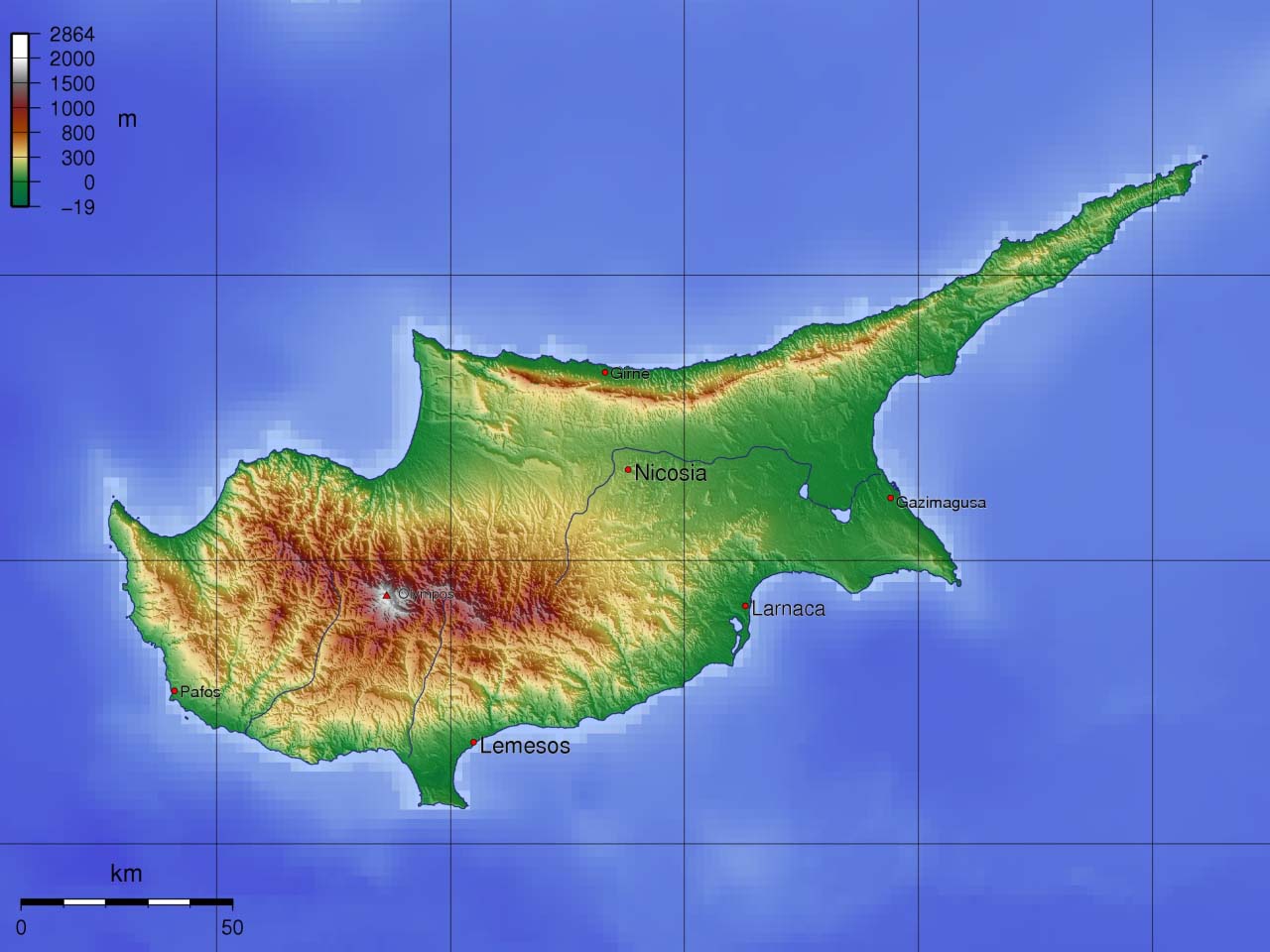 撒拉米
帕弗
經過全島，直到帕弗。(徒13:6)
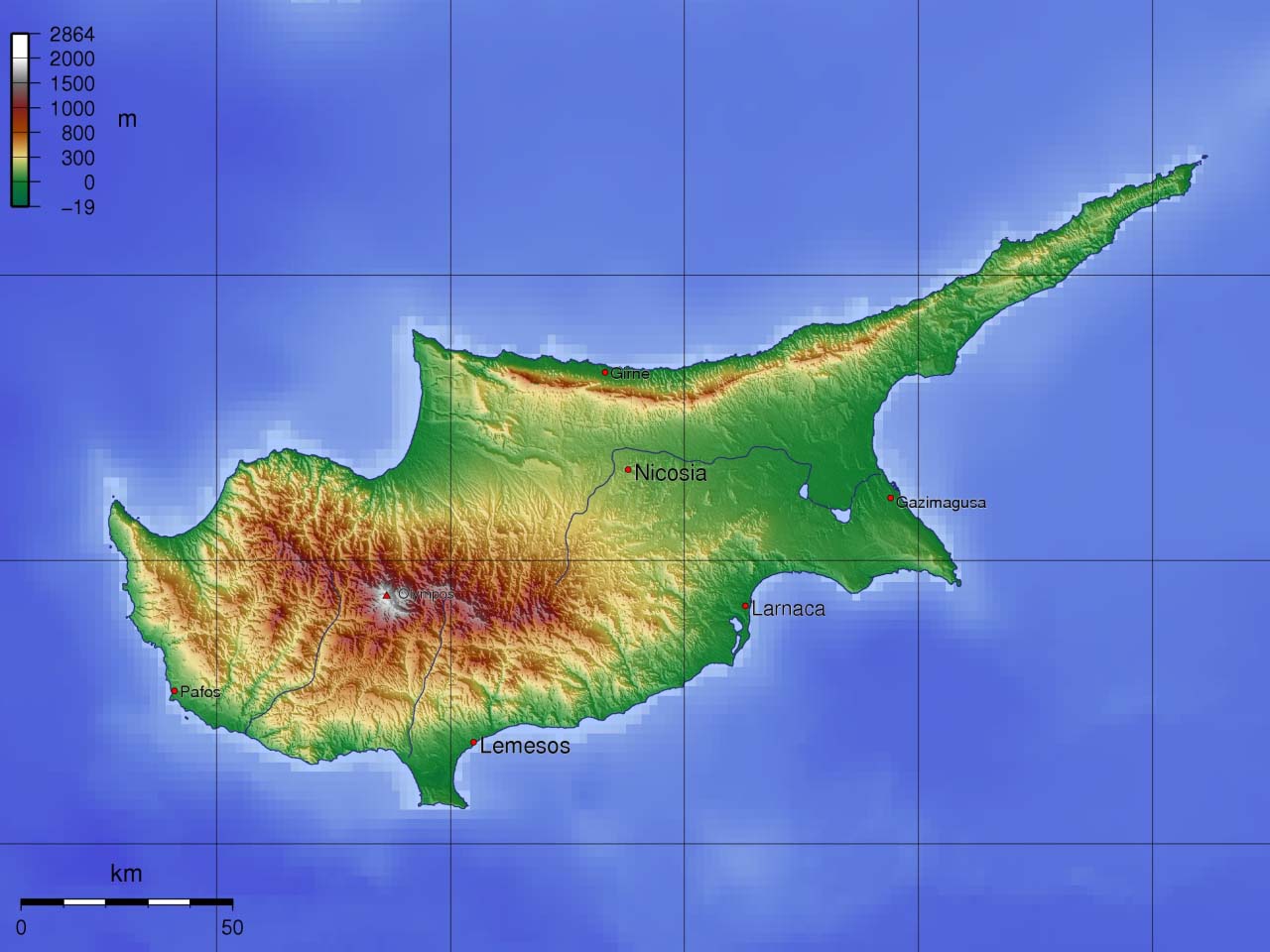 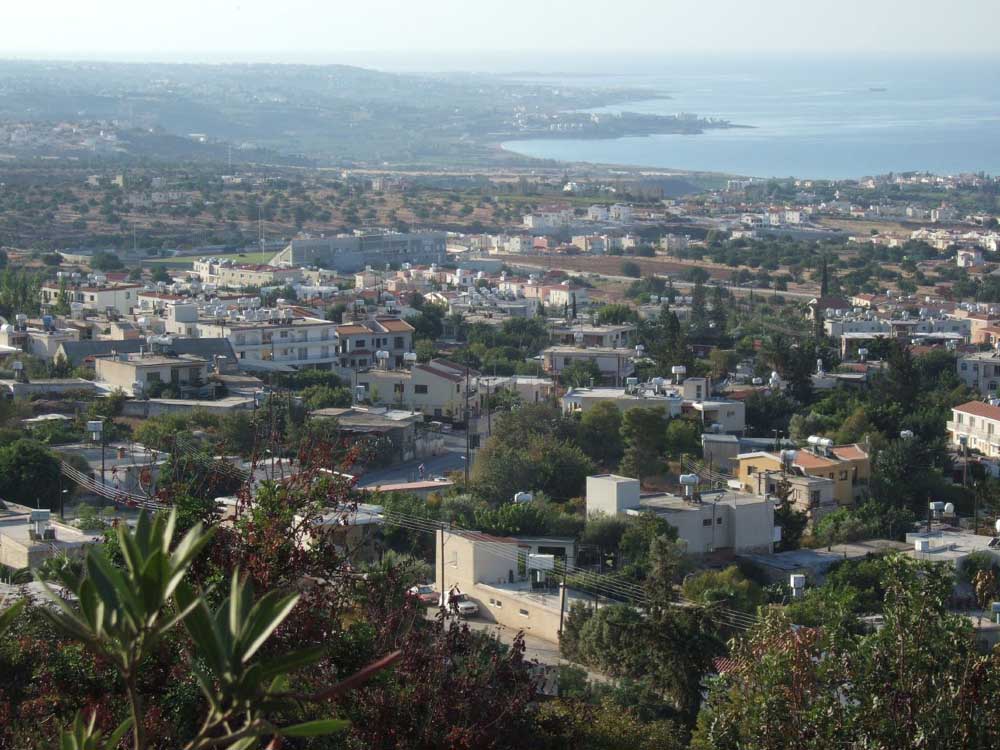 帕弗
居比路首府
撒拉米
帕弗
經過全島，直到帕弗。(徒13:6)
在那裡遇見一個有法術，假充先知的猶太人，名叫巴耶穌。這人常和方伯士求保羅同在。士求保羅是個通達人，他請了巴拿巴和掃羅來，要聽神的道。
方伯即省長，位同巡撫，巡撫為皇帝所派，方伯為元老院所派。故居比路為羅馬元老院的直轄省分。
在那裡遇見一個有法術，假充先知的猶太人，名叫巴耶穌。這人常和方伯士求保羅同在。士求保羅是個通達人，他請了巴拿巴和掃羅來，要聽神的道。
只是那行法術的以呂馬（這名翻出來就是行法術的意思）敵擋使徒，要叫方伯不信真道。(徒13:6-8)
掃羅又名保羅，被聖靈充滿，定睛看他，說：「你這充滿各樣詭詐奸惡，魔鬼的兒子，眾善的仇敵，你混亂主的正道，還不止住嗎？現在主的手加在你身上，你要瞎眼，暫且不見日光。」
他的眼睛立刻昏蒙黑暗，四下裡求人拉著手領他。
方伯看見所做的事，很希奇主的道，就信了。(徒13:9-12)
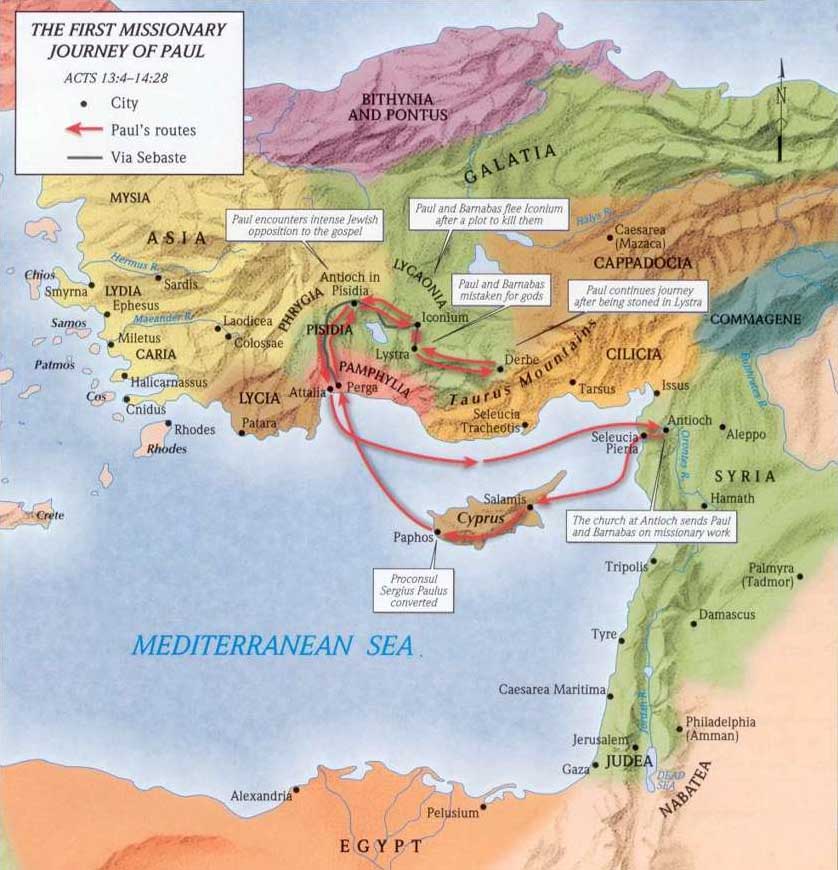 旁非利亞
別加
安提阿
西流基
撒拉米
帕弗
從此以保羅為首
保羅和他的同人從帕弗開船，來到旁非利亞的別加，約翰就離開他們，回耶路撒冷去。(徒13:13)
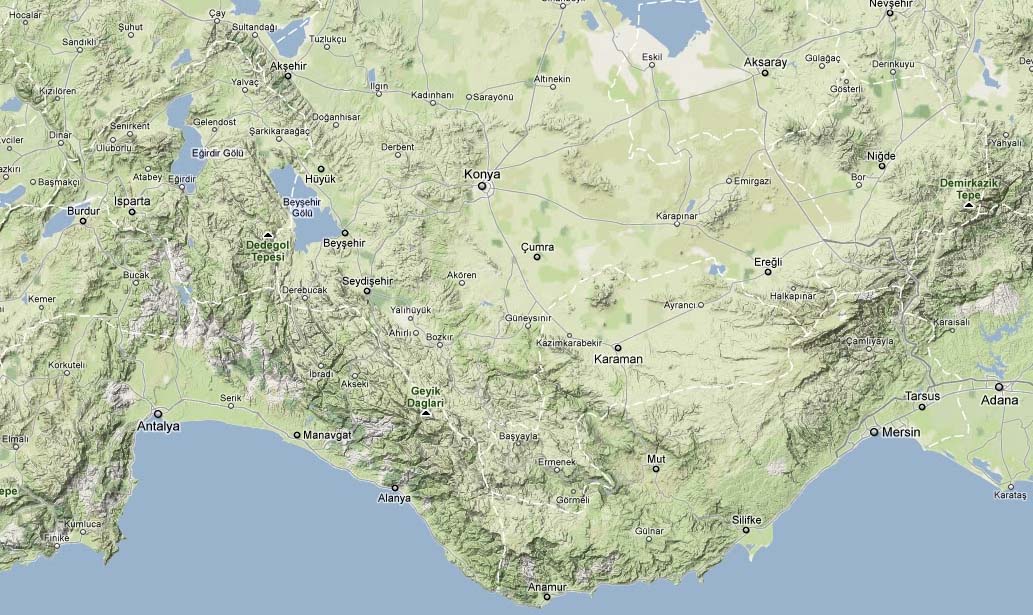 彼西底的
安提阿
這條山路從海邊到海拔1200m的高原，崎嶇險峻，馬車和拖車都不能通過，且多有盜賊和野蠻部落，使徒們必須與商旅結隊同行。入夜後，他們圍著營火躺下休息，還必須派人輪流守望。

又屢次行遠路，遭江河的危險、盜賊的危險、… 城裡的危險、曠野的危險、… 受勞碌、受困苦，多次不得睡，又飢又渴，多次不得食，受寒冷，赤身露體。(林後11:26-27)
別加
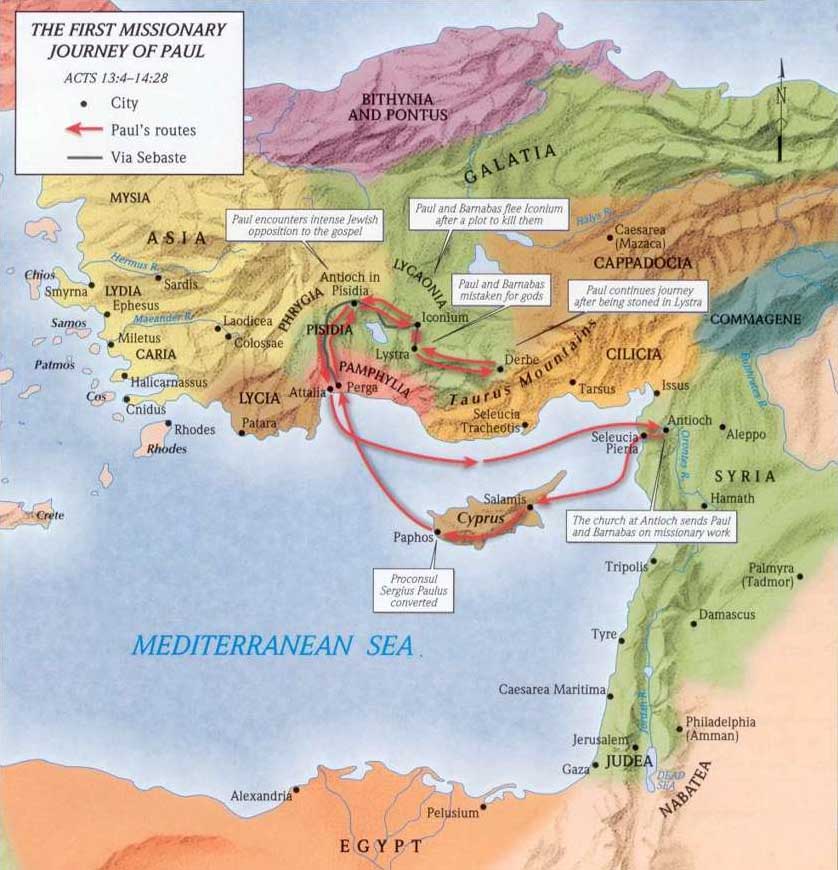 加拉太
彼西底的
安提阿
加拉太省
呂高尼
彼西底
加拉太書
的受信者
旁非利亞
別加
他們離了別加往前行，來到彼西底的安提阿，在安息日進會堂坐下。(徒13:14)
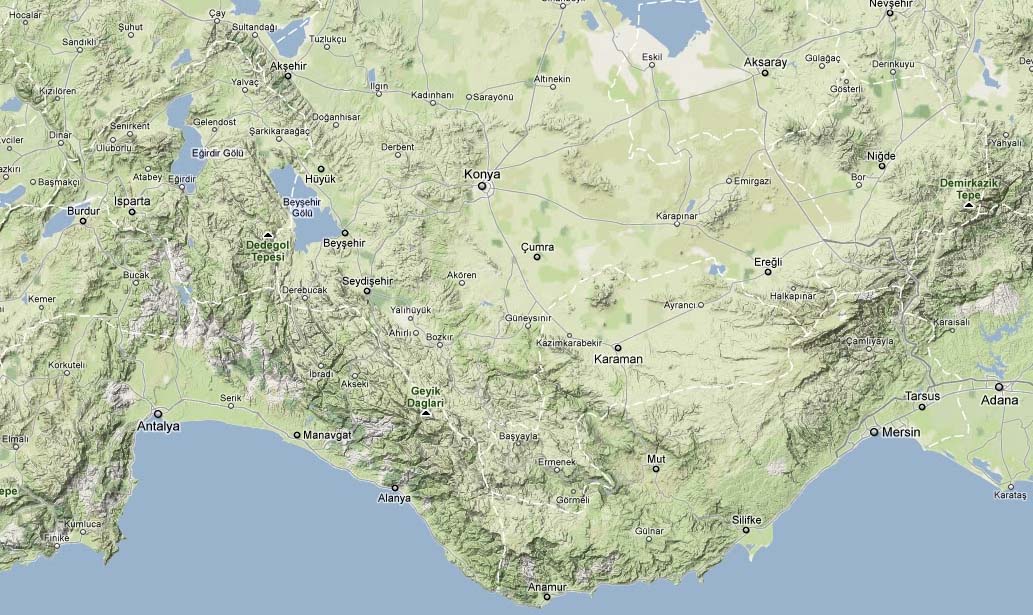 彼西底的
安提阿
以哥念
路司得
特庇
別加
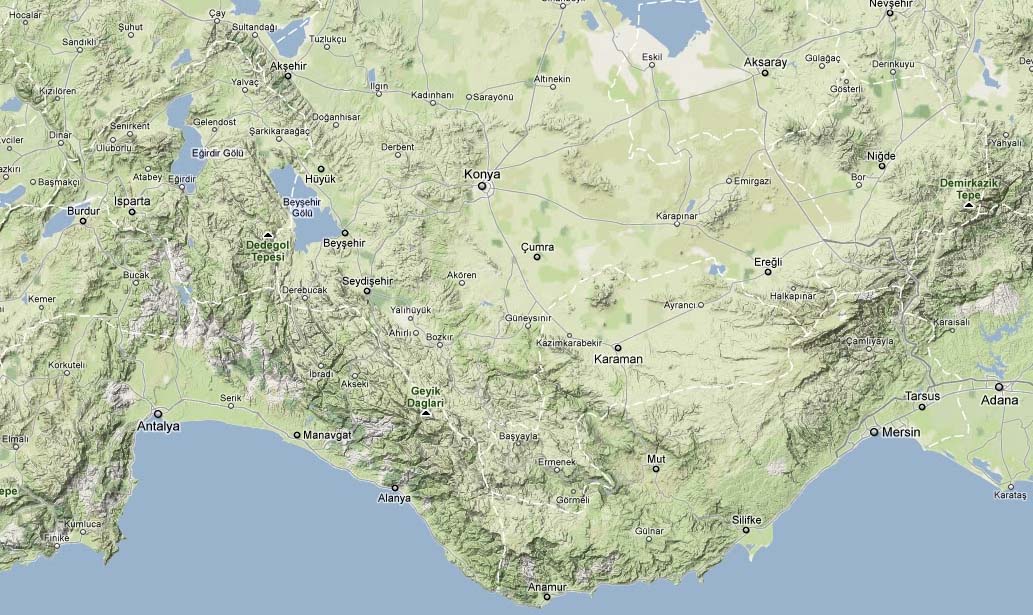 彼西底的
安提阿
以哥念
提摩太的家鄉
路司得
特庇
別加
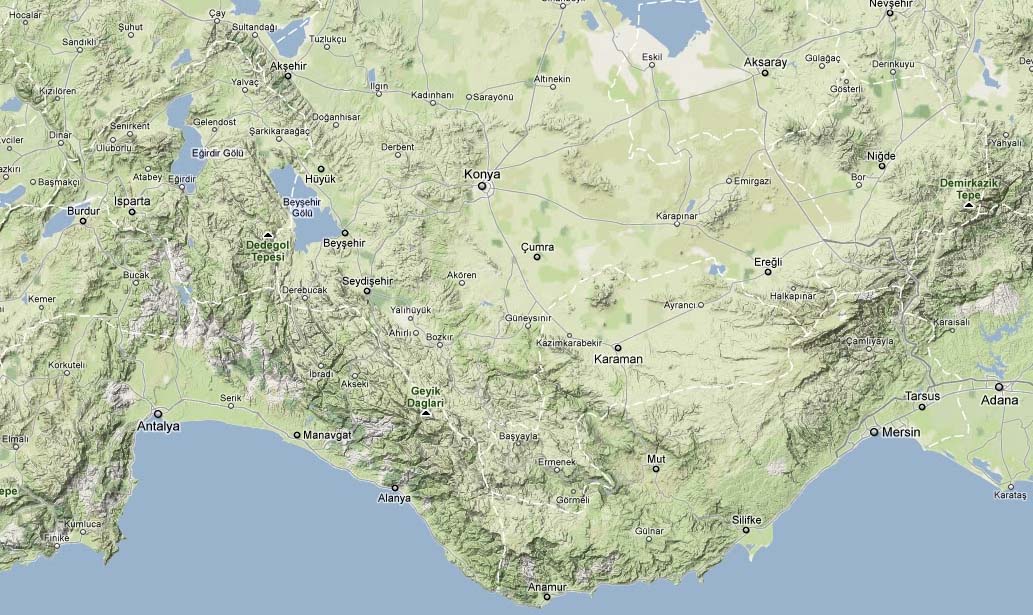 彼西底的
安提阿
以哥念
路司得
特庇
別加
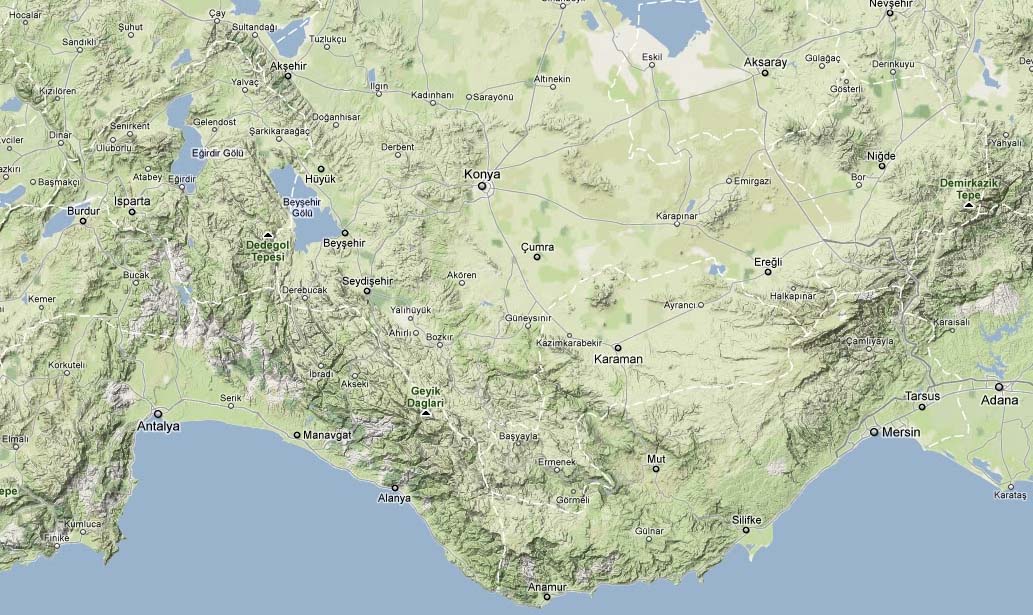 彼西底的
安提阿
以哥念
路司得
特庇
亞大利
別加
二人經過彼西底，來到旁非利亞。在別加講了道，就下亞大利去，從那裡坐船，往安提阿去。(徒14:24-26)
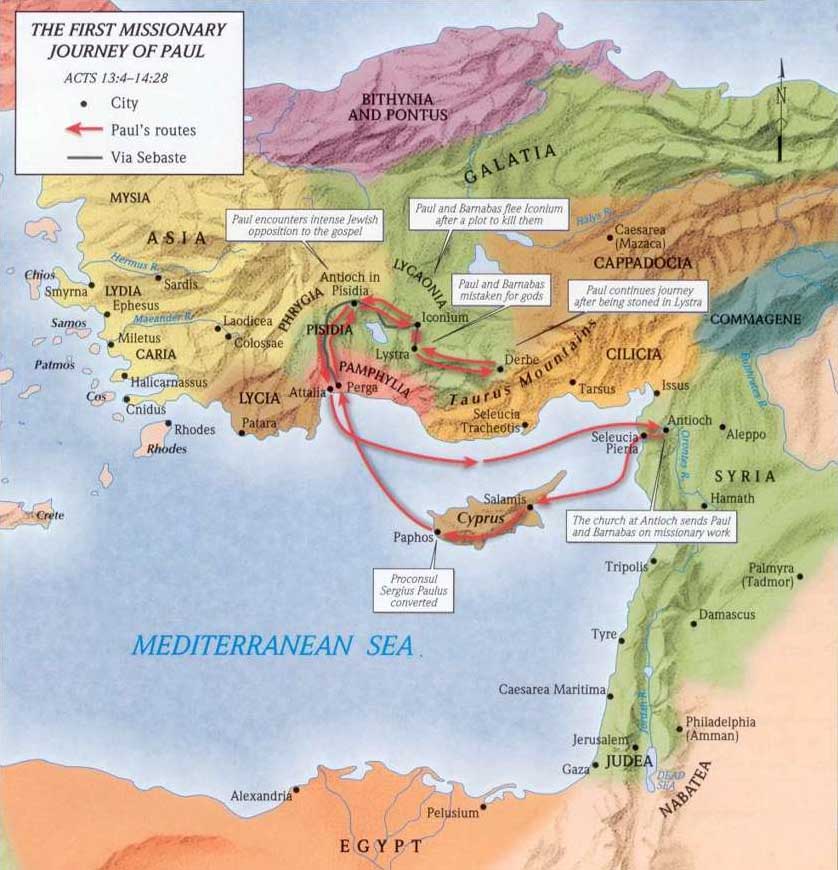 當初，他們被眾人所託、蒙神之恩，要辦現在所做之工，就是在這地方。到了那裡，聚集了會眾，就述說神藉他們所行的一切事，並神怎樣為外邦人開了信道的門。
二人就在那裡同門徒住了多日。(徒14:26-28)
亞大利
別加
安提阿
二. 保羅第一次宣教旅程- 文字：
安提阿 西流基撒拉米 帕弗別加
彼西底的安提阿以哥念路司得特庇

(回程) 特庇路司得以哥念彼西底的安提阿
別加亞大利敘利亞的安提阿
三/四. 一點討論：律法 Vs 福音
1、耶路撒冷會議的主題和結論，我們有什麼思考？

2、律法主義與我們的追求有什麼區別？

3、律法主義的結局是什麼？

行不出律法而失敗；守不住律法而犯罪。